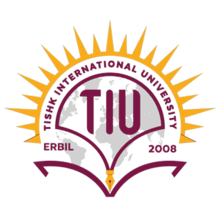 General INTRODUCTION pharmacology and clinical pharmacology
Asst. Prof. Dr. Jaafaru Sani Mohammed
Clinical Pharmacology, MA 411
Summer Semester
Week 1-1
14/08/2024
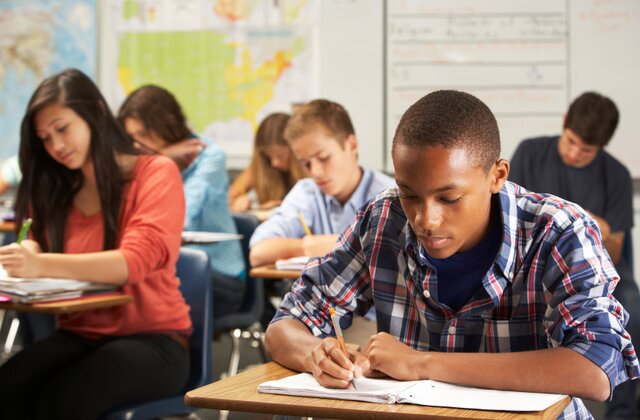 Semester activities
First Quiz – 10%

Second Quiz – 10%

Assignment – 5%

Daily class activities – 5%
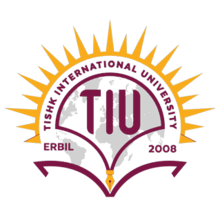 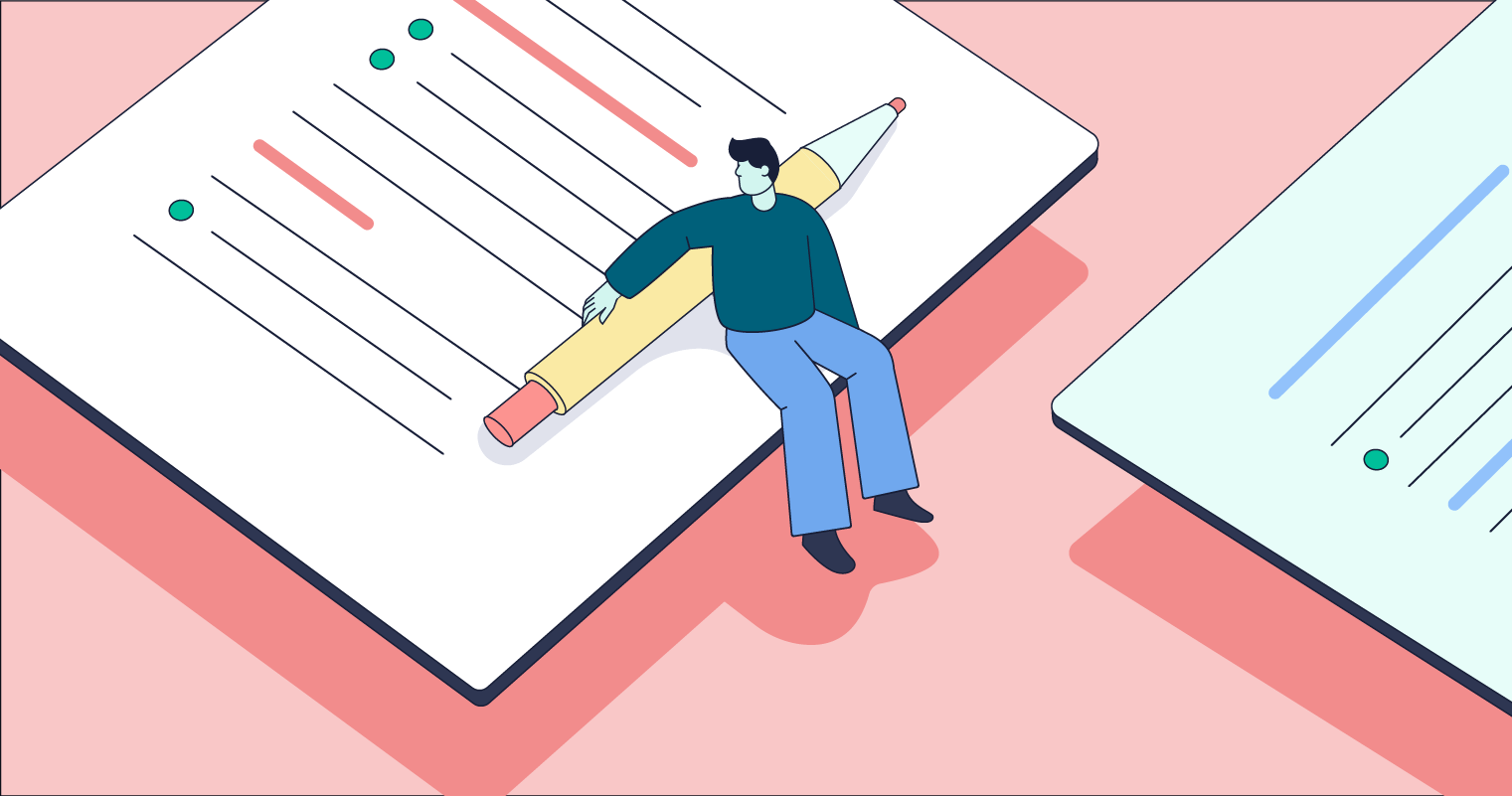 Outline
General Introduction of the course.

Topics to be covered in the course.

Familiarization of terminologies.
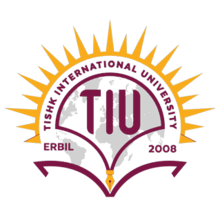 Objectives
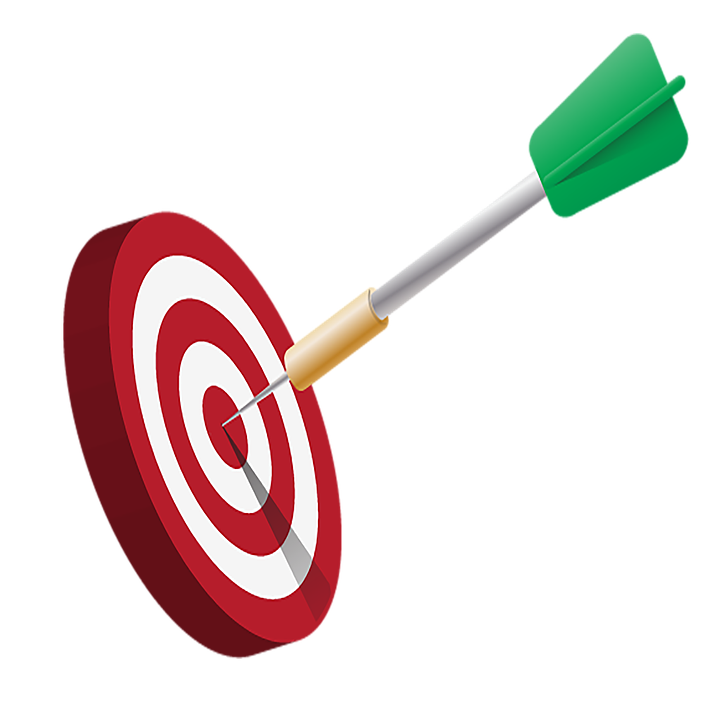 At the end of the lesson, the students should be able to:
Understand what Clinical pharmacology is all about.
Familiarized themselves with some common terminologies
Ask and respond to questions pertaining to the lesson
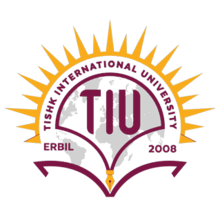 Topics to cover for the semester
Antipsychotic drugs
Antidepressant drugs
Antiepileptic drugs
Drugs for Parkinson’s disease
Narcotic analgesics
Drugs for gout disease
Drugs for rheumatoid arthritis
Antihypertensive drugs
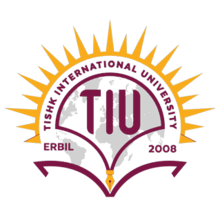 General Introduction and Terminologies
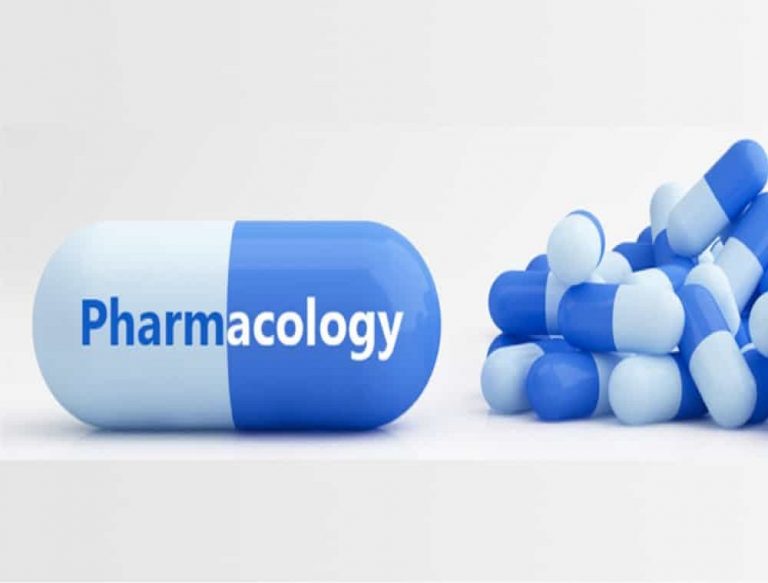 Pharmacology is the scientific study of the effects of drugs and chemicals on living organisms.

A drug can be broadly defined as any chemical substance, natural or synthetic, which affects a biological system.

Clinical pharmacology studies the effect of drugs on humans.
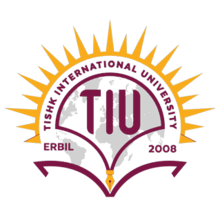 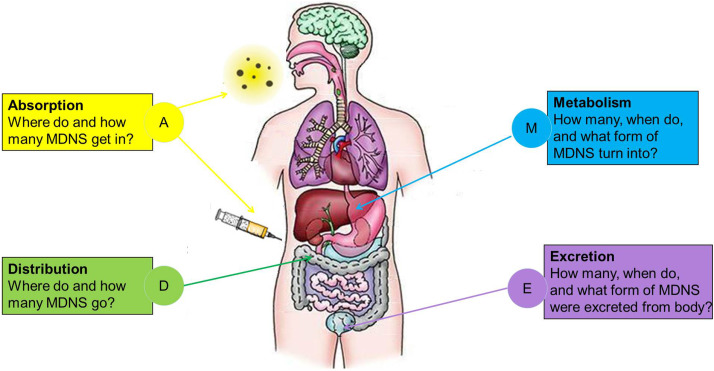 Pharmacokinetics (PK): 
The study of how the body interacts with administered substances (drugs) for the entire duration of exposure
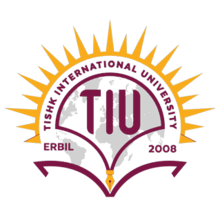 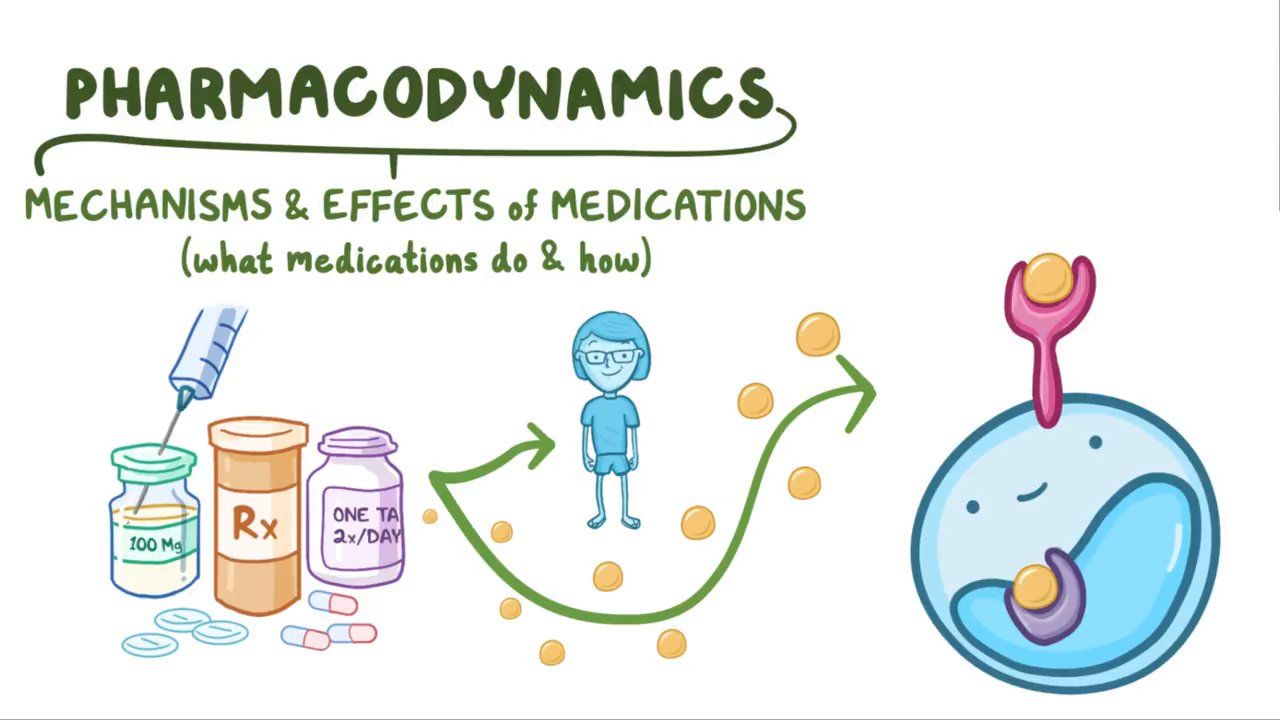 Pharmacodynamics (PD):
The study of a drug's molecular, biochemical, and physiologic effects or actions
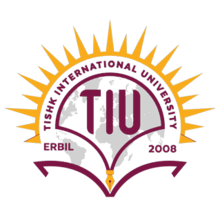 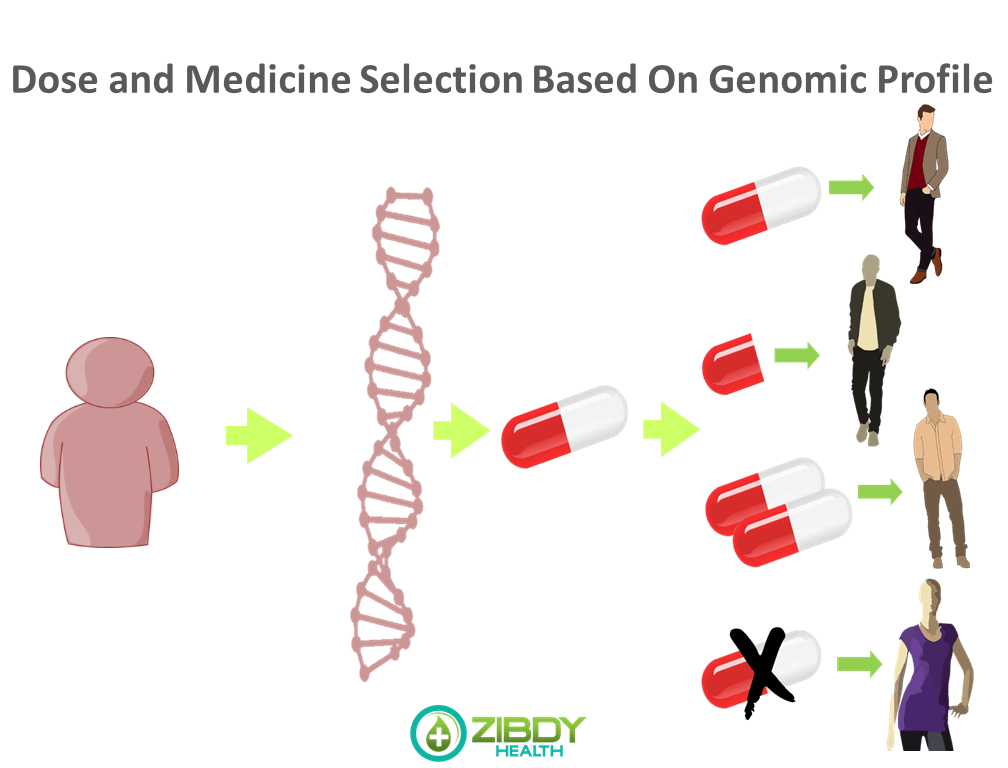 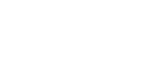 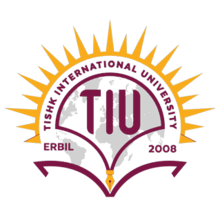 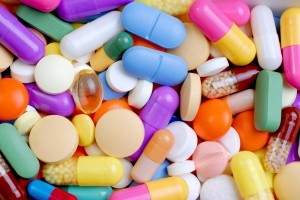 Pharmacotherapy (PT):
The treatment of health conditions by using pharmaceutical products (drugs) as medication
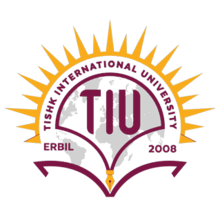 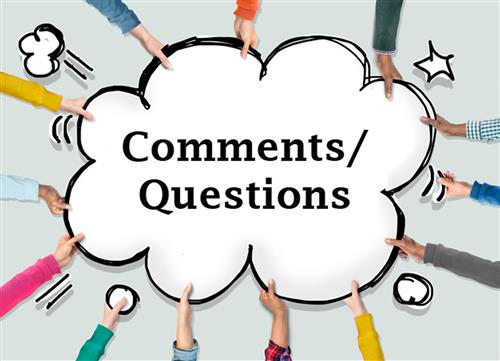